Sposób tworzenia
 i struktura sektorowych ram kwalifikacji

8 lipca 2020
Pilotaż ZSK (2013-2016)
Sektorowe Ramy Kwalifikacji
Udział w opracowaniu 4 SRK
Nadzór metodyczny
Koordynacja prac zespołu eksperckiego
Prowadzenie konsultacji
Udział w tworzeniu rozwiązań ZSK
Opiniowanie projektów ustawy i rozporządzeń
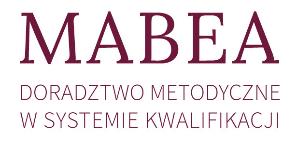 Wsparcie IC
Działania na rzecz branż
Analizy kompetencji
Opracowywanie rekomendacji w zakresie kwalifikacji, edukacji
Szkolenia, konsultacje
Udział w opracowaniu ponad 20 kwalifikacji rynkowych
Projektowanie walidacji
Szkolenia, warsztaty, konsultacje
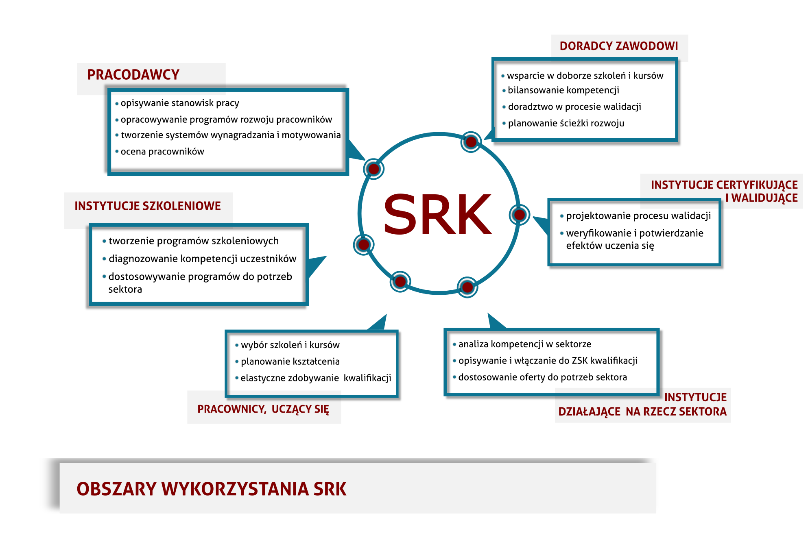 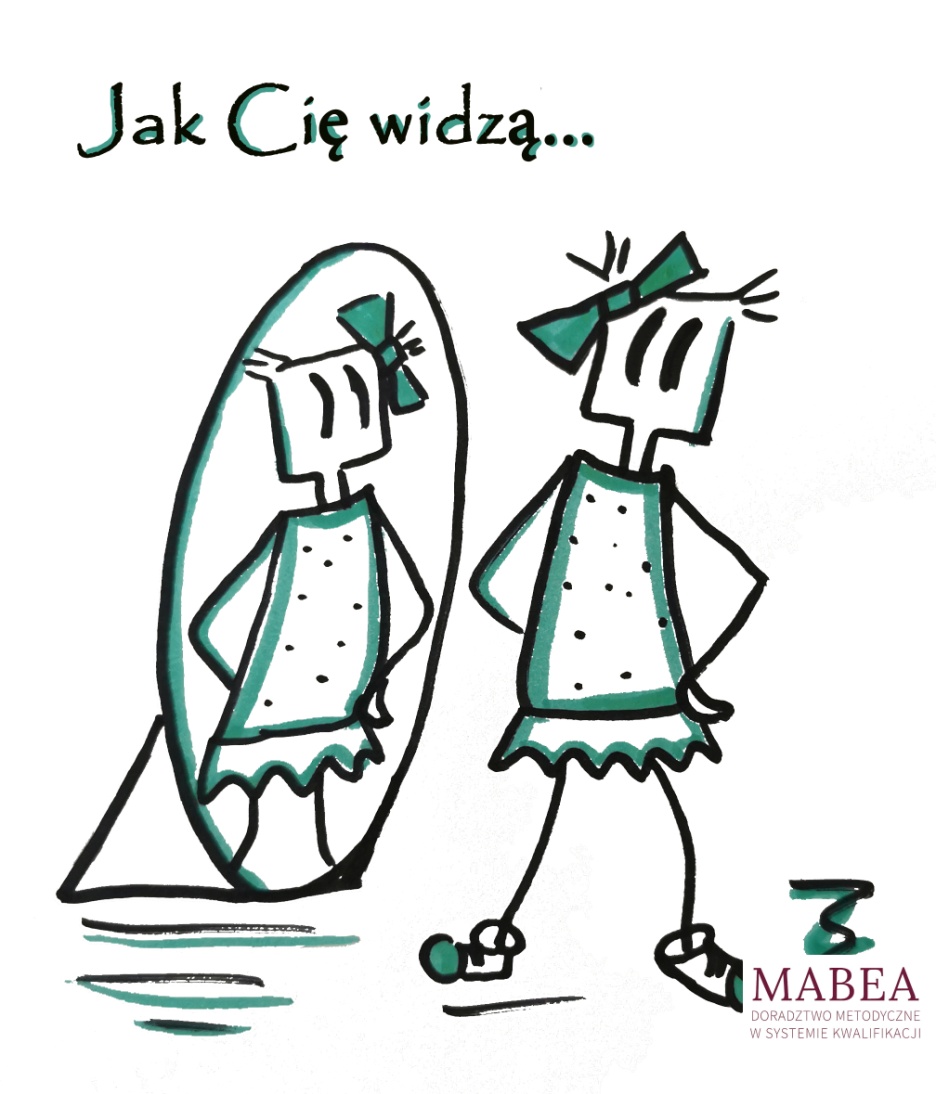 SRK DLA PRZEMYSŁU MODY
uświadamia różnorodność kompetencji wykorzystywanych w sektorze
pokazuje możliwe ścieżki rozwoju kariery
służy jako narzędzie zachęcające do podejmowania nauki i pracy w sektorze
SRK DLA ROLNICTWA
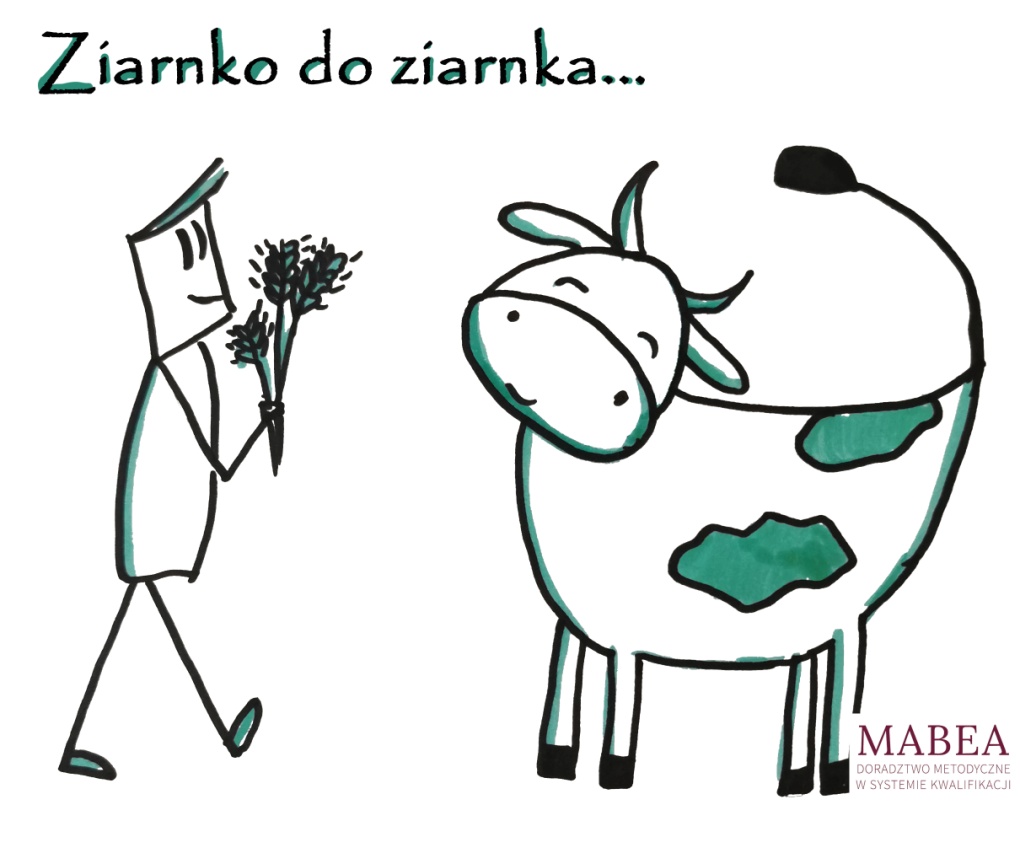 podnosi rangę kompetencji nabywanych drogą uczenia nieformalnego
pomaga świadomie wybierać formy uczenia się
wspiera projektowanie szkoleń
służy jako narzędzie komunikacji sektora z otoczeniem
SRK DLA ENERGETYKI
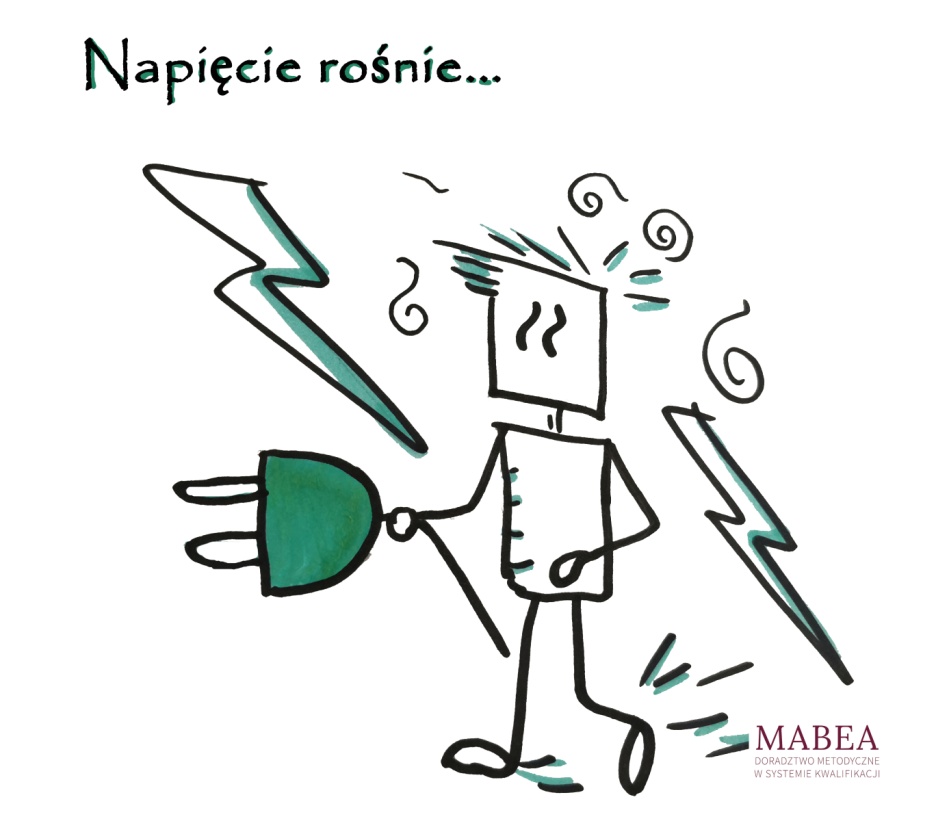 służy do weryfikacji kompetencji usługodawców
pomaga tworzyć standardy jakości usług (np. w przetargach)
ułatwia porządkowanie kompetencji i opisywanie kwalifikacji rynkowych
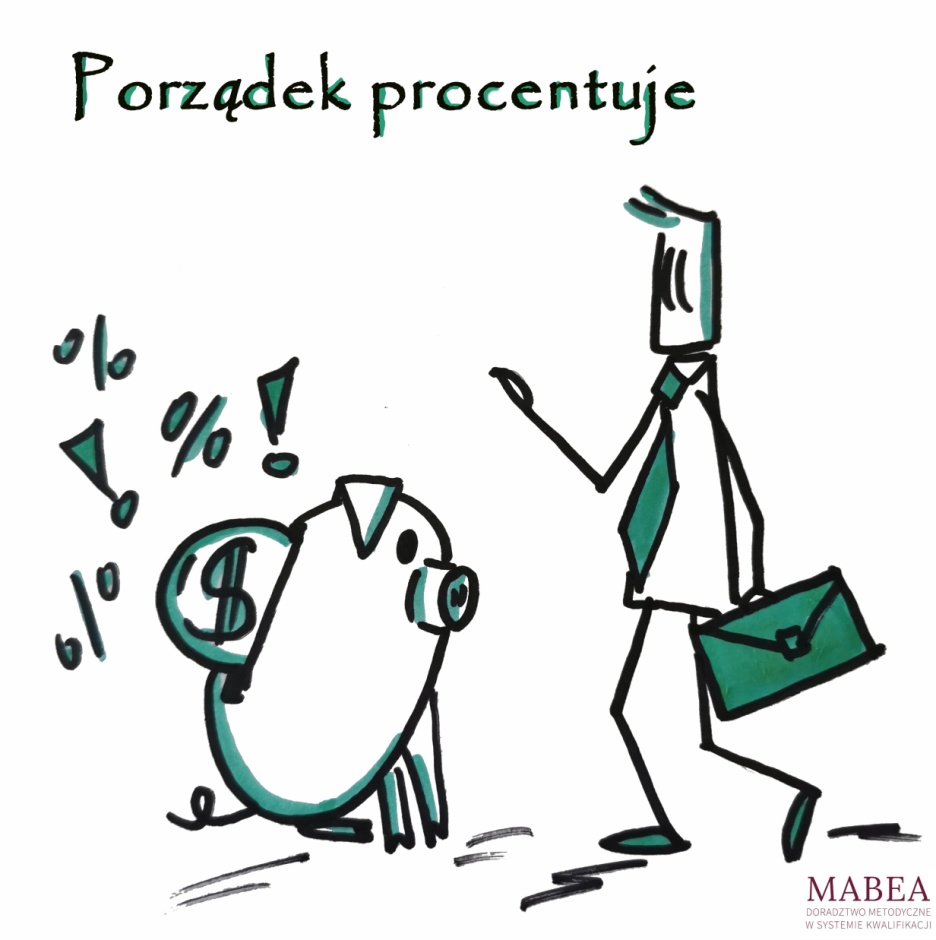 SRK DLA SEKTORA BANKOWEGO
wspiera opisywanie stanowisk pracy
ułatwia porównywanie i ocenę kompetencji
umożliwia efektywny dobór szkoleń
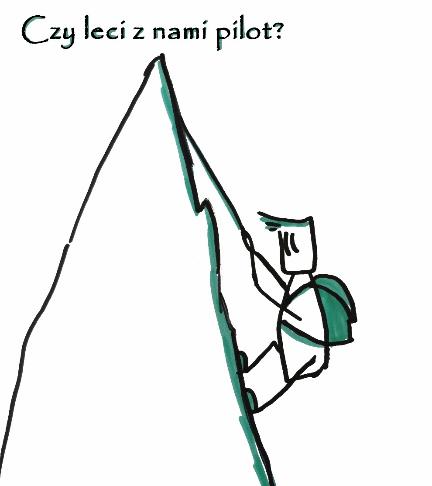 SRK DLA TURYSTYKI
stanowi odpowiedź na deregulację zawodów
ułatwia opisywanie kwalifikacji
wspiera rekrutację pracowników sezonowych
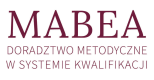 SRK DLA SEKTORA NIERUCHOMOŚCI
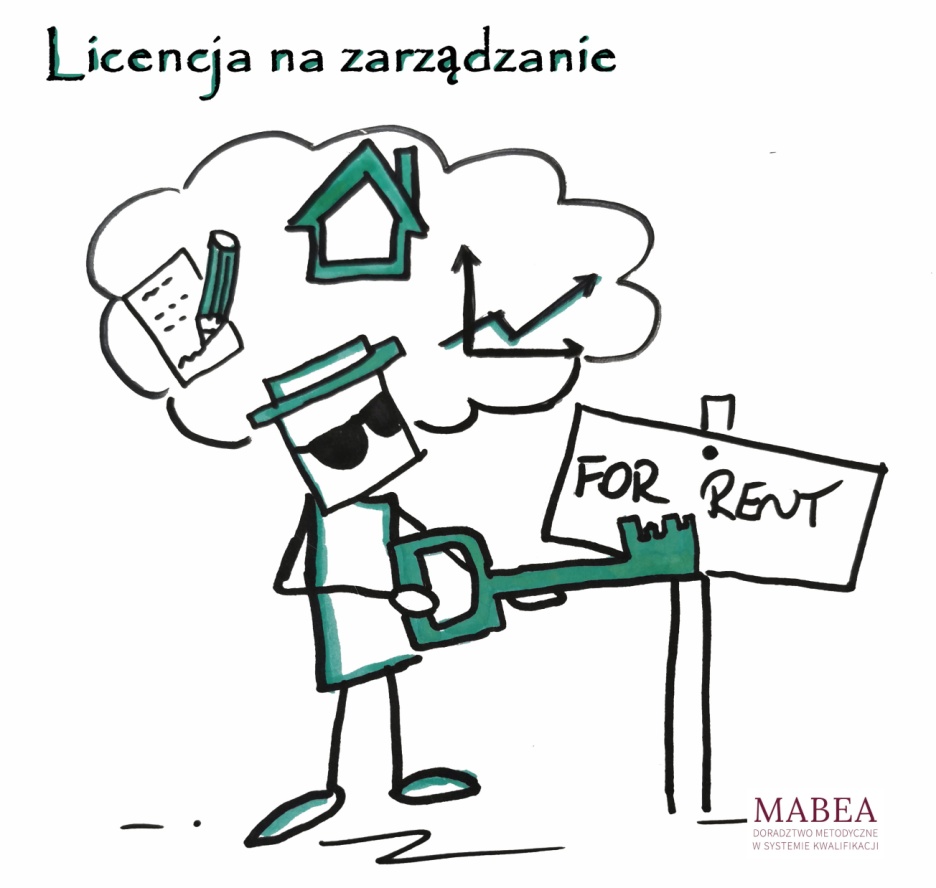 szansa na znalezienie płaszczyzny porozumienia
narzędzie do zdefiniowania sektora, wyznaczenia jego granic i nazwania kompetencji
wsparcie w wypracowaniu standardów w sektorze
…
9
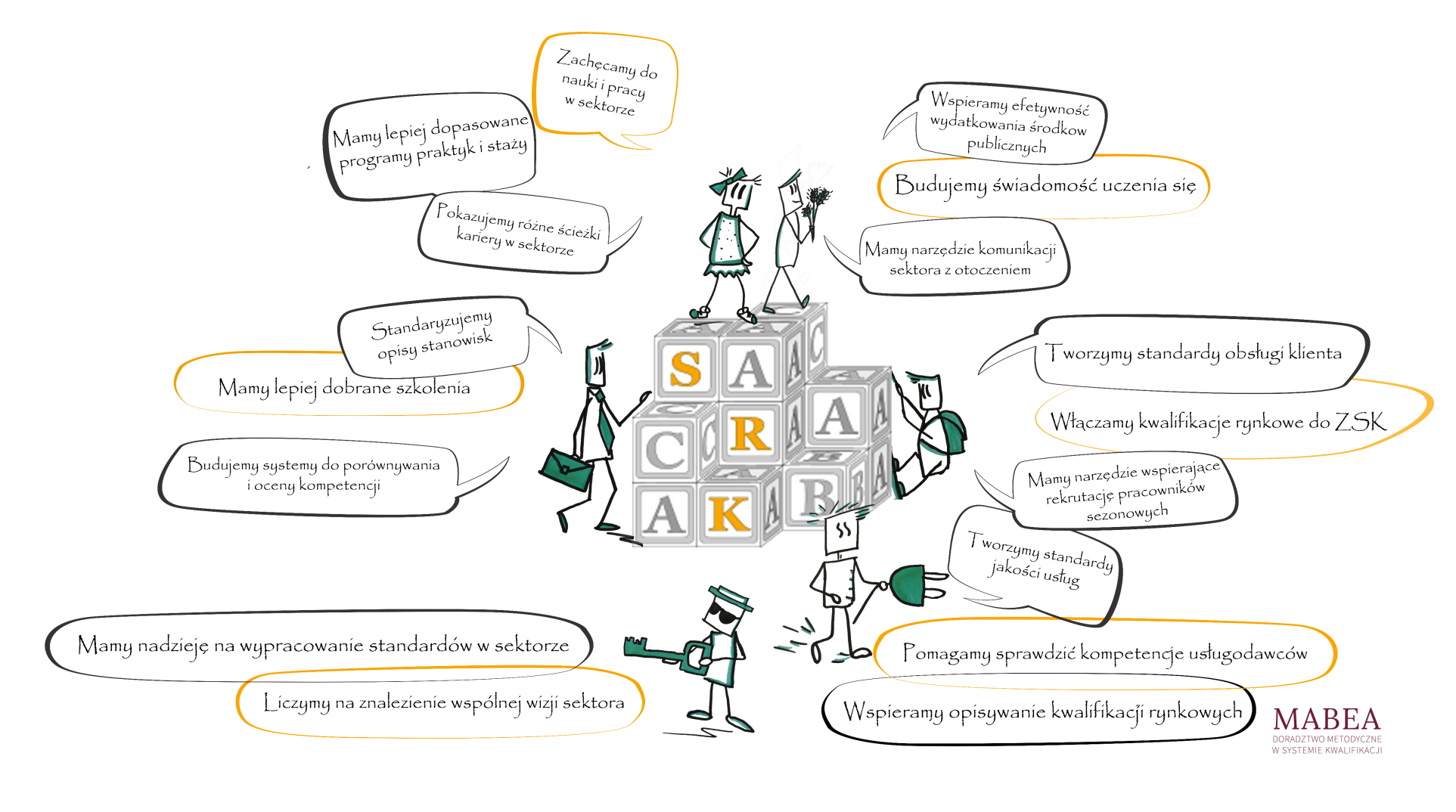 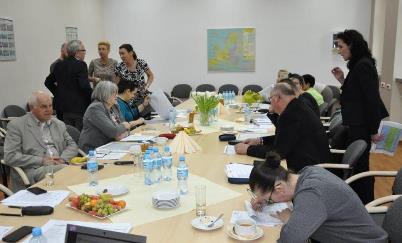 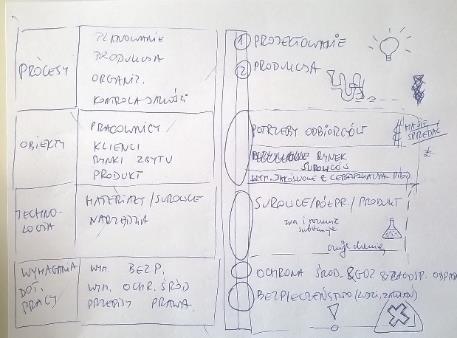 Jak powstaje SRK?
analiza kompetencji
wstępny projekt SRK
konsultacje branżowe
projekt SRK

włączenie SRK do ZSK
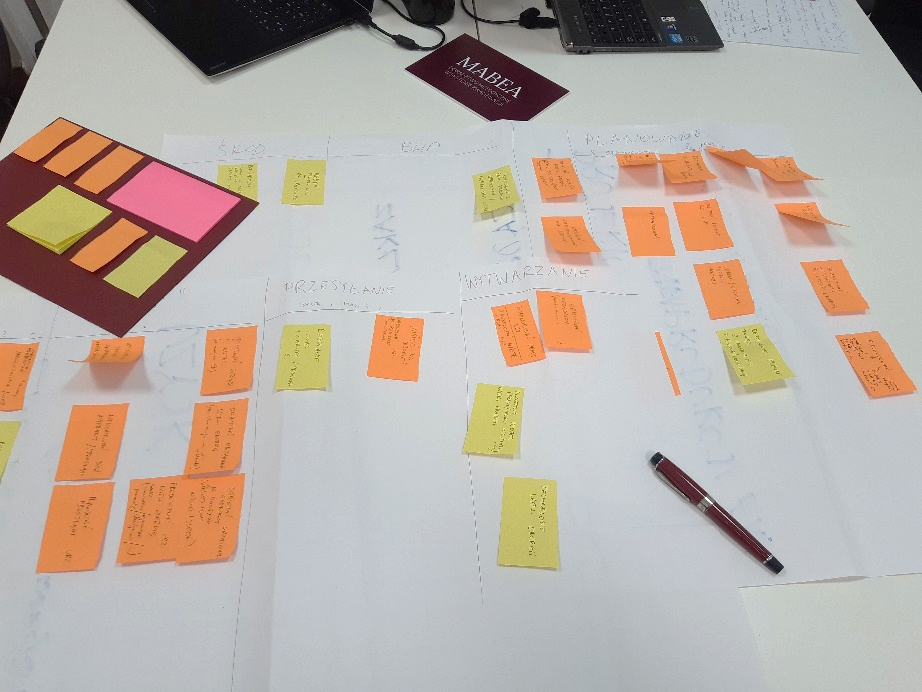 Kompetencje
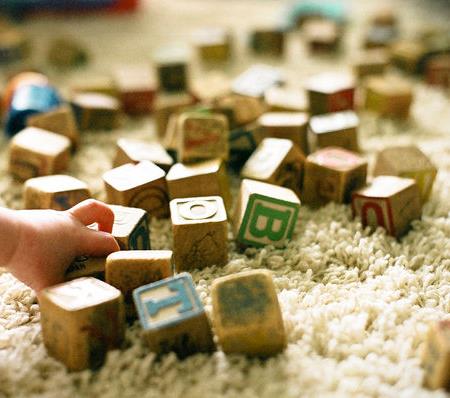 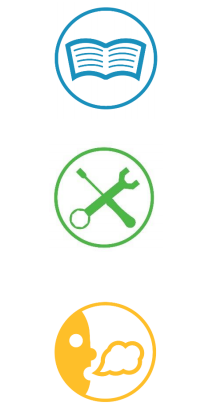 WIEDZA


UMIEJĘTNOŚCI



KOMPETENCJE SPOŁECZNE
Struktura SRK
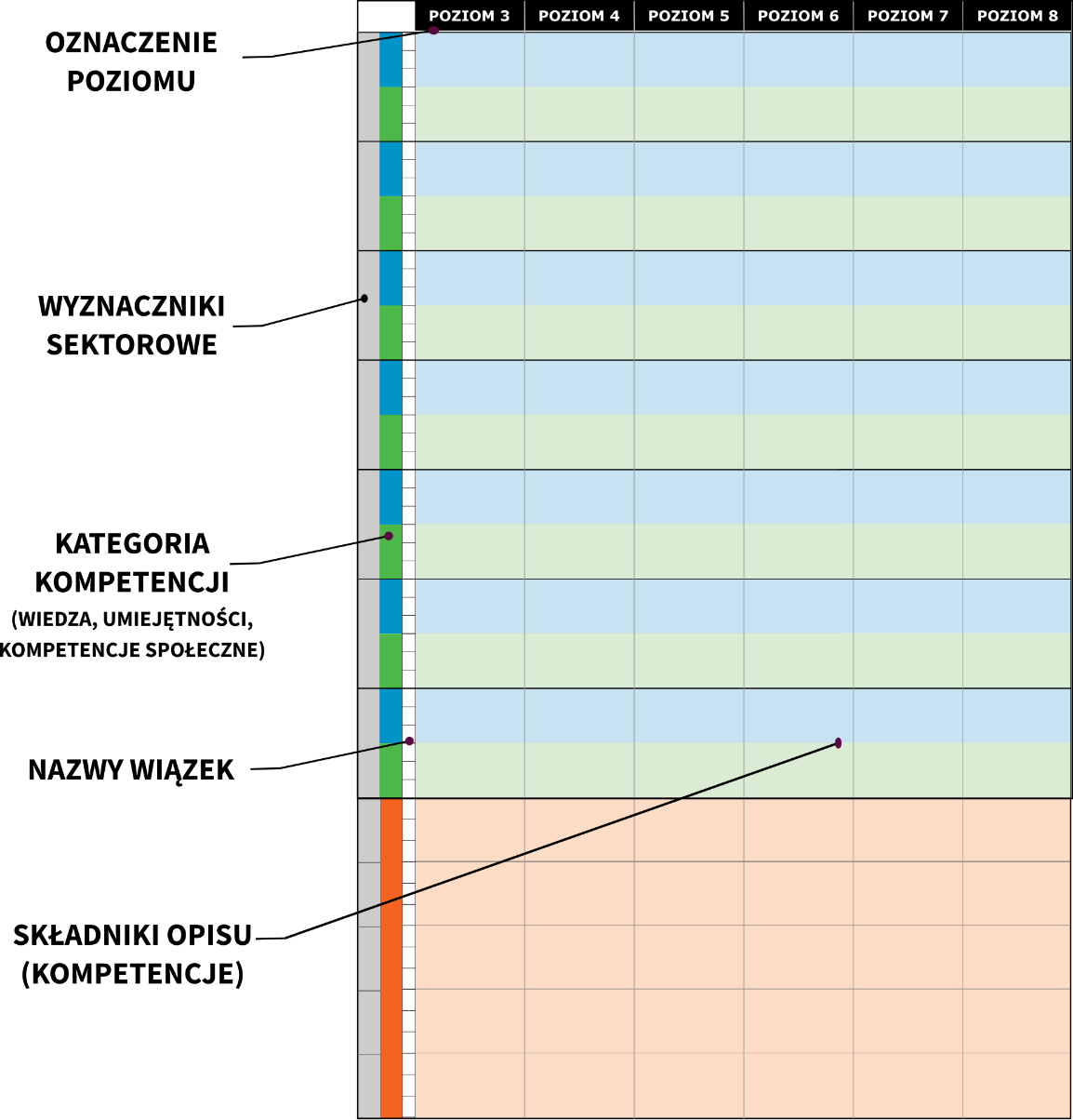 Dziękujemy za uwagę
Magdalena Słocińska magda.slocinska@mabea.pl 
Anna Araminowicz anna.araminowicz@mabea.pl
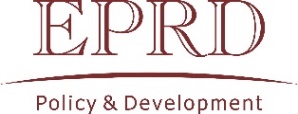 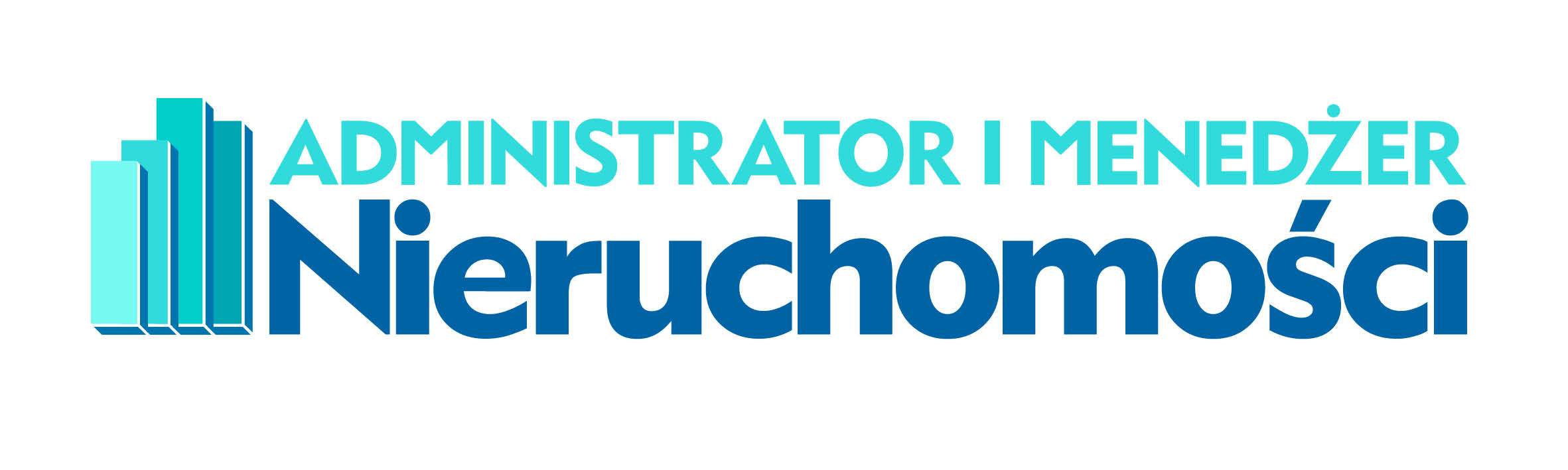 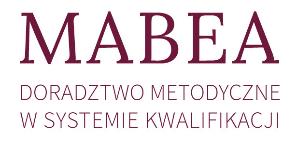 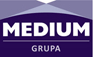